Systémová integraceAdministrace, datová centra a monitoring, virtualizace
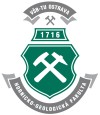 Ing. Roman Danel, Ph.D.
roman.danel@vsb.cz
Institut ekonomiky a systémů řízení
Hornicko–geologická fakulta
Obsah
MS Windows: Domény a Active directory
Monitoring sítí
Virtualizace
Datová centra
Seskupení počítačů se systémem Windows
Pracovní skupina
Doména
Doména
Soubor objektů zabezpečení, které sdílejí centrální souborovou databázi (Active Directory)
Od Windows 2000
Řadič domény - server, který spravuje všechny bezpečnostní aspekty mezi uživatelem a doménou, centralizuje zabezpečení a správu
Active Directory
Implementace adresářových služeb LDAP firmou Microsoft pro použití v prostředí systému Microsoft Windows
Umožňuje administrátorům nastavovat politiku, instalovat programy na mnoho počítačů nebo aplikovat kritické aktualizace v celé organizační struktuře
LDAP
Lightweight Directory Access Protocol
Protokol pro ukládání a přístup k datům na adresářovém serveru, uložených ve stromové struktuře
Klient-server
Autentizace klienta
Záznam, atribut, schéma
Active Directory
vyžaduje instalaci služby DNS
je založena na standardních internetových protokolech
jednoznačně definuje strukturu sítě
organizuje skupiny počítačů a domén
Hierarchie AD
Doména
Strom - hierarchické spojení domén vytvořené vztahem rodič-potomek
Les (Forest) - spojená skupina doménových stromů
Správa AD
Uživatele a počítače
Sítě
Domény a vztahy důvěry
Vztahy zásad
Microsoft CAL
Client Access License
Licence za přístup klientů do serverového systému (operační systém, databáze…)
Monitoring sítí
Oblasti monitoringu
servery a jejich služby
aktivní síťové prvky
síťová komunikace/provoz
bezpečnost
Co nás zajímá?
dostupnost serverů 
dostupnost služeb/aplikací (spolu s latencí – reakční dobou)
události na serverech
vytížení zdrojů (procesor, paměť, disk)
vytížení linek – měření přenosu dat
statistiky síťového provozu 
analýzy nestandardního chování v síti
informace o portech switchů
monitoring speciálních oblastí jako je WiFi či IP telefonie
bezpečnostní incidenty
Monitorování
S agentem
Bez agenta – využití protkolů SNMP, WMI, IPMI…
Technologie pro monitoring
dostupnost serveru pomocí ping testu
dostupnost služby pomocí navázání TCP spojení nebo na aplikační úrovni
události ze serverů - Syslog
získávání údajů pomocí klienta
získávání údajů pomocí monitorovacích protokolů WMI, SNMP, IPMI
sledování síťových toků - NetFlow
analýza síťových protokolů - network protocol analyzer
bezpečnost v síti - IDS/IPS
Monitoring sítě
Bottlenecks – úzké hrdlo
Problémy
Pomalé načítání stránek
Pomalá odezva aplikace
Porouchaný přenos souborů
Podezřelá aktivita uživatelů
NMS – Network Monitoring Systems
IDS – Intrusion Detection Systems
IPS – Intrusion Prevention Systems
Co zjišťujeme při monitoringu sítě
Údaje o šířce přenosového pásma
Latence a doba odezvy switchů, routerů a serverů
Zatížení CPU serverů
Identifikace IP s největším trafficem
Neautorizované využívání P2P sítí
Sdílení velkých souborů
Monitoring sítí - metriky
Packet round-trip time
Packet loss
Packet delay

Největší zátěž:
VoIP – Voice Over Internet
IPTV – Internet Protocol TV
VOD – Video on Demand
Monitoring sítí - nástroje
Ping – ICMP – Internet Control Message Protocol
SNMP agenti
Dohledové systémy – Nagios, …
HW monitorovací zařízení
Zrcadlené porty přepínačů
Fail-safe operace během výpadku
Přehled zkratek
ICMP  	Internet Control Message ProtocolSNMP 	Simple Network Management ProtocolOID 		Object Identifier WMI 		Windows Management Instrumentation IPMI 		Intelligent Platform Management Interface IPS 		Intrusion Prevention System IDS 		Intrusion Detection System IP 		Internet ProtocolTCP 		Transmission Control ProtocolMAC 		Media Access Control
[Speaker Notes: http://www.samuraj-cz.com/clanek/zaciname-s-monitoringem-site/]
Virtualizace
Virtualizace
Virtualizace - postupy a techniky, které umožňují k dostupným zdrojům přistupovat jiným způsobem, než jakým fyzicky existují

Software, který vytváří virtuální prostředí mezi počítačem a operačním systémem, ve kterém uživatel může pracovat na abstraktním stroji
Virtualizace desktopových OS
Virtualizace na úrovni OS
Využití jediného jádra operačního hostitelského systému několika izolovanými virtuálními stroji
Hostitelský i hostované systémy musí být stejné (dokonce ve stejné verzi) 
pád jednoho stroje způsobí pád všech ostatních.
Virtualizace desktopových OS
Plná virtualizace
Hostovaný stroj je emulován pomocí virtualizačního hardware. 
VirtualBox, VMware, MS Virtual PC 
Nevýhoda – pomalé I/O
Virtualizace serverů
Fyzický server každému virtuálnímu serveru emuluje virtuální hardware (procesor, paměť, disk, síťová karta, mechaniky, periferní zařízení a další). 
Více virtuálních serverů sdílí fyzické prostředky - úspora
Virtualizační nástroje
Oracle VM VirtualBox
Vmware Workstation
Microsoft Virtual PC
CITRIX
Windows 8
Oracle Virtual Box (4.1.16)
Vmware Workstation
Hyper-V
Hyper-V
Náhrada Virtual PC
Vyžaduje procesory s podporou druhé úrovně SLAT technologie (Intel i3 min)
hypervizorově stavěný serverový systém – vlastní OS umožňující spustit další OS
2008
Další příklady virtualizace
RAID
Virtuální paměť
Emulace HW – např. Sinlcair
Emulace API – př. Cygwin – POSIX aplikace v nativním API Windows
Emulace OS –  např. WINE – spuštění Windows v Linuxu
Datová centra
Datová centra
Integrace HW do jednoho místa
Zázemí pro další infrastrukturu
Při návrhu je vhodné popsat současný stav a zároveň odhadnout požadavky na kapacitu za cca 5 let
Nastavení vysokých parametrů „pro jistotu“ -> velké náklady
Datová centra - klasifikace
TIA-EIA 942
Tier 1 až Tier 4 (nejlepší)
Dle hodnocení vnějších vlivů a jednotlivých systémů v DC
Uptime Institute – doporučení, normy, http://uptimeinstitute.com/
Tier Level – down-time per year
Tier 1 (99.671%) status would allow 1729.224 minutes
Tier 2 (99.741%) status would allow 1361.304 minutes
Tier 3 (99.982%) status would allow 94.608 minutes
Tier 4 (99.995%) status would allow 26.28 minutes

Poznámka: 1 rok = 525 600 minut
Datová centra – výběr lokality
Příkon elektrické energie
Dostupnost síťové infrastruktury (způsob napojení DC na páteřní síť)
Vhodná poloha
Budova
Technologické celky
Elektřina, zálohování napájení, klimatizace
[Speaker Notes: www.systemonline.cz]
Přínosy DC oproti distribuovanému řešení
UPS, záložní zdroje, dieselagregáty na jednom místě – menší počet, jednodušší servis
Konektivita se řeší z jednoho místa
Jednodušší servis, redukce servisních nákladů
Jednodušší řešení klimatizace
Snížení nákladů na elektřinu